Euskal emakume zientzialariak
eta adimen artifiziala
Bilatu bost euskal emakume zientzialari
Leku aproposa izan daiteke Wikipedia.
Irakurri bakoitzaren biografia
Idatzi bakoitzaren inguruko informaziorik esanguratsuena.
Azaldu ikasgelan zientzialarietariko baten lorpenik handienak.
Proposatu lau galdera zientzialarien ezaugarri fisikoen inguruan
Ondoren, eredu bat sortuko dugu galdera horien erantzunekin taula bat sortuz.
Bilatu zientzialari horien beste argazki batzuk
Eta ikusi zuek sortutako ereduak erantzun egokia eskaintzen duen.
Adibidea:
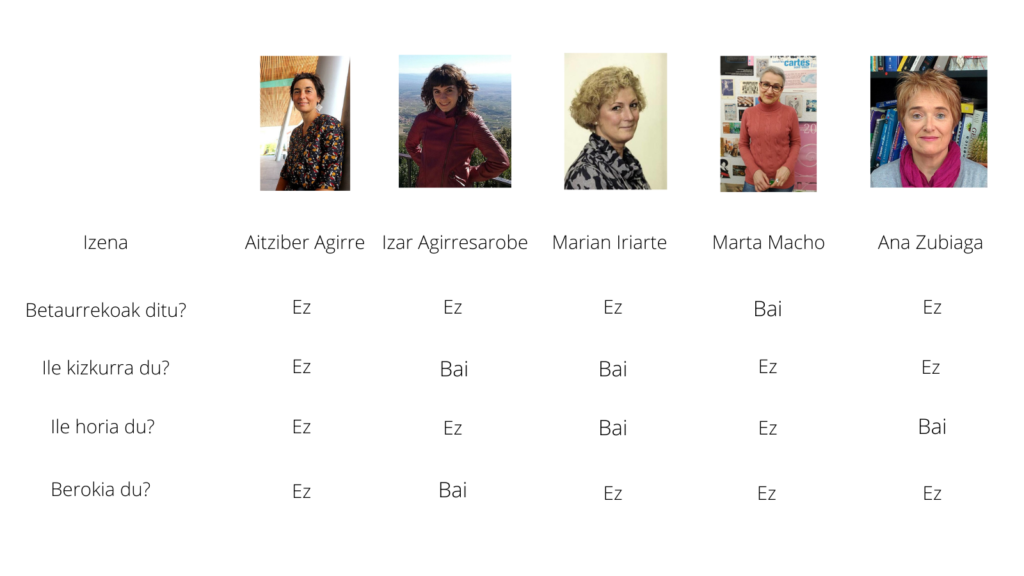 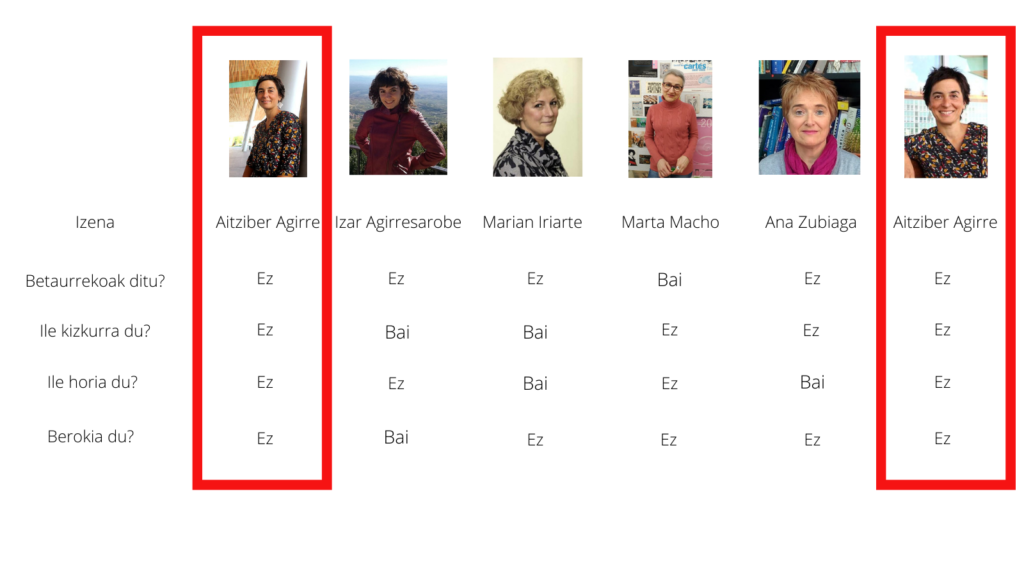 Egokia al da sortu duzun eredua?
Ez bada, bilatu bestelako galderarik eredua hobetzeko.